Implementing the SSF Guidelines in the Indo-Pacific Region: A CSO Perspective
Sebastian Mathew
Executive Director,
International Collective in Support of Fishworkers (ICSF)

The Seventh APFIC Regional Consultative Forum Meeting (RCFM), Cebu, 07 to 09 May 2018
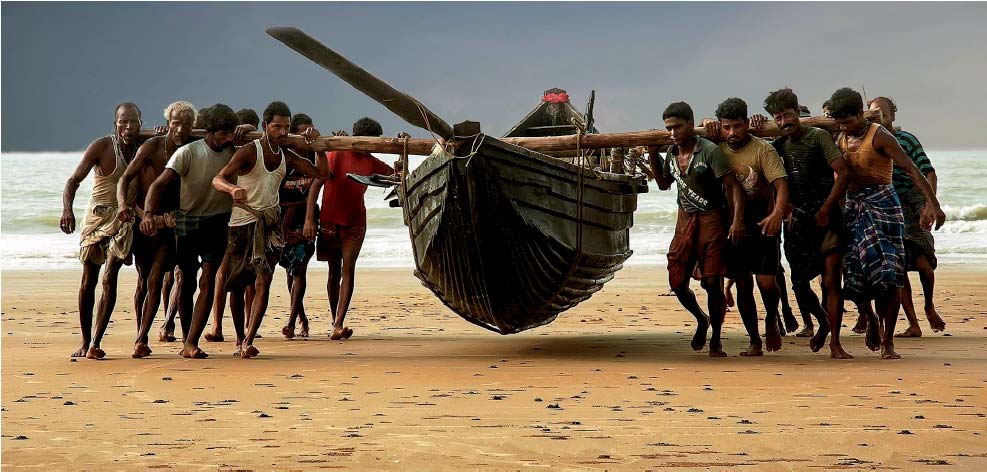 Functions and Responsibilities of APFIC
to formulate and recommend measures and to initiate and carry out programmes or projects to:
	(i) increase the efficiency and sustainable 	productivity of fisheries and aquaculture
	(ii) conserve and manage resources
	(iii) protect resources from pollution
to keep under review the economic and social aspects of fishing and aquaculture industries and recommend measures aimed at improving the living and working conditions of fishermen and other workers in these industries and otherwise                                                            at improving the contribution                                                of each fishery to social and                                                   economic goals
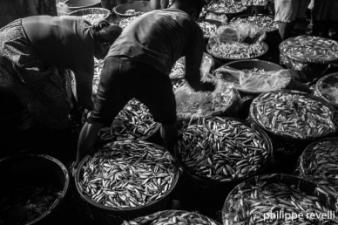 Blue Growth Initiative of FAO
emphasizes the ecosystem approach to capture fisheries and aquaculture 
embraces the promotion of sustainable livelihoods for coastal fishing communities 
Recognizes and supports small-scale fisheries and aquaculture development
Supports fair access to                                                       trade, markets, social                                             protection and decent                                               working conditions                                                   along the fish value                                               chain
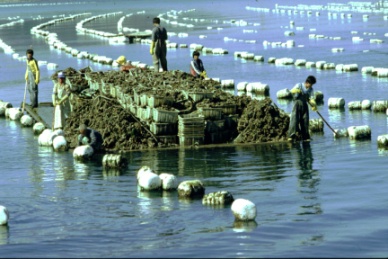 Fisheries in the Indo-Pacific Region (SOFIA 2016)
84 percent of the global population engaged in the fisheries and aquaculture sector are in Asia
75 percent of the global fishing fleet and 80 percent of engine-powered fishing vessels are in Asia (3.5 million vessels—mostly, less than 12 m LoA)
55 percent of global fish production                              is in Asia
More than two-thirds of fishers                            are in Asia
50 per cent of world exports                                            for human consumption are from                         Asia
Most of the world’s undernourished                                             people are in Southern Asia
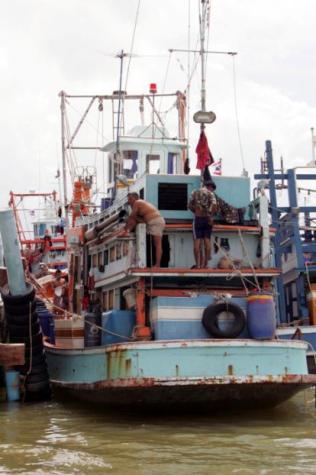 SSF Guidelines: Implementation Issues
Contextualizing the SSF Guidelines is important
Individual and collective human rights of fishers, fishworkers, and fishing communities, both men and women, are to be defended
Right to decent work of fishers and fishworkers including migrant workers are to be defended
Interaction between various social development actors in the context of fishing communities to be promoted
Collaboration with non-fisheries institutions, especially national human                                                    rights commissions to be                                                             encouraged
Action at local, provincial and                                                    state level needed with active                                 participation of fishing                                            communities and CSOs
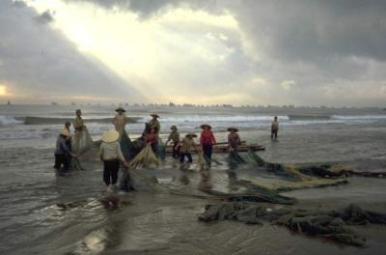 Implementation Issues (Cont.)
Developing clarity on implementation issues at various levels (local, sub-regional, national, regional)
What SSF actors could implement alone (vertical linkages) or in partnership with the State
What SSF actors could implement in partnership with CSOs from other sectors (horizontal linkages)
What others implement                                                         at the behest of SSF actors
Creating conditions for                                             implementation                                                          (legislation, policy,                                                      strategy, coherence, etc.)
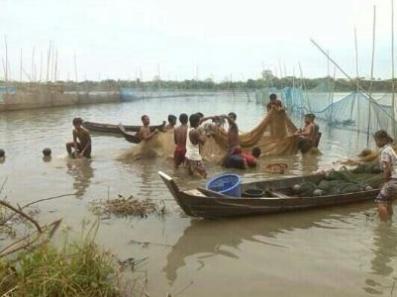 Implementation of the SSF Guidelines in Asia: State-led
National Plan of Action for the development of small-scale fisheries, Indonesia (2015 draft)
National Policy on Marine Fisheries, 2017, India, recommends implementing the SSF Guidelines
Implementation Plan under the National Policy includes developing and elaborating action points  for the SSF Guidelines with timelines
Advancing regional approaches in securing sustainable small-scale fisheries (SEAFDEC) (applying human rights-based and gender equality approaches)
Regulatory framework review; participatory assessment of the community fisheries; and pilot projects  (Cambodia)
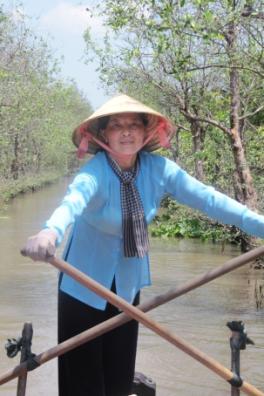 Implementing the SSF Guidelines in Asia: CSO Activities 2018-19
Applying the Guidelines to improve sea safety and disaster preparedness (India) 
Raising awareness about the SSF Guidelines at the local and subnational level (India, Indonesia, Sri Lanka)
Proposing action points for implementing the SSF Guidelines (India)
Applying the Guidelines to improve fisheries co-management (Myanmar, Viet Nam)
Applying the Guidelines to protect the rights of fishers and to increase visibility of women in fisheries (Thailand)
Integrating the SSF Guidelines into national policies and legislation (The Philippines)
Developing guidelines on chapter 6 of the Guidelines (social development, employment and decent work)
Producing promotional material (infographics) on various chapters of the Guidelines
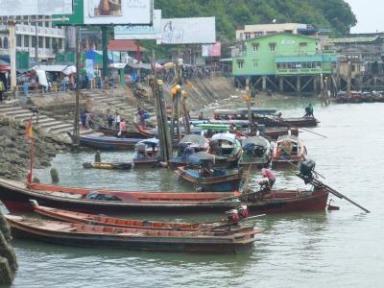 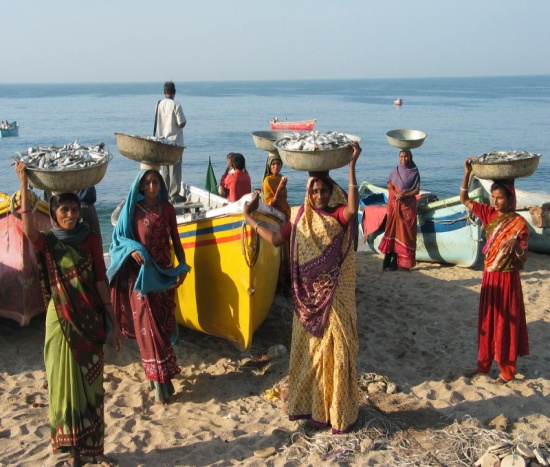 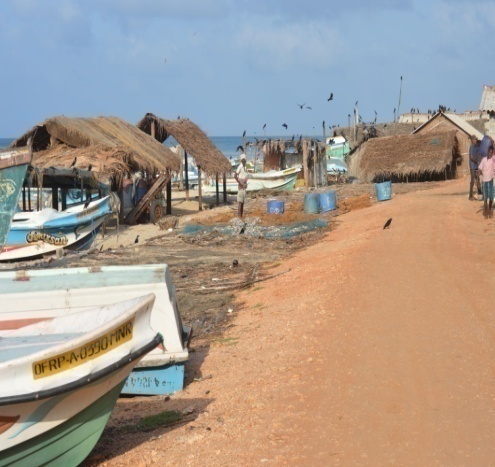 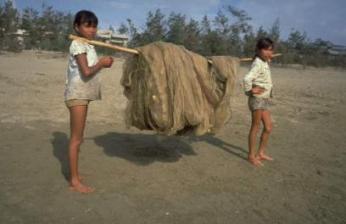 Implementation Outcomes
Small-scale fishing communities are less vulnerable and marginalized; their women are less discriminated against
Small-scale fishing communities’ contribution to food security and nutrition, poverty eradication, equitable development and sustainable resource utilization is better recognized; they have better access to resources and markets
Small-scale fishing communities are better informed and are involved in policy and decision-making processes
Small-scale fishing communities have better access to health, education and other social services
Women in small-scale fishing communities participate fully in all aspects of small-scale fisheries
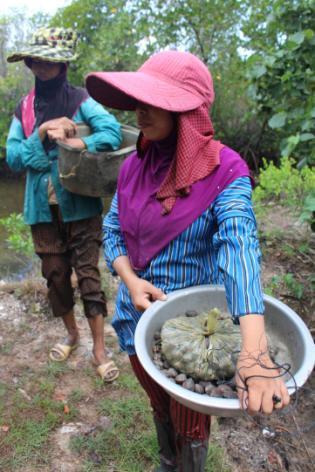 Thank You